Отчет об исполнении бюджета Соболевского муниципального района Камчатского края 
за 2016 год
ИСПОЛНЕНИЕ ДОХОДНОЙ ЧАСТИ РАЙОННОГО БЮДЖЕТА ЗА 2016  ГОД
ТЫС.РУБЛЕЙ
380 053,8 (план)
382 224,1 (факт)
100,6% (+2 170,3)
Доходная часть бюджета района исполнена на 100,6%, отклонение +2 170,3 тыс.рублей, из них:
налоговые доходы исполнены на 119,9%     (+11 119,5 тыс.рублей);
 неналоговые доходы – на 98,6% (- 183,7 тыс.рублей)
Безвозмездные поступления – на 97,2%     (-8 765,4 тыс.рублей)
ИСПОЛНЕНИЕ НАЛОГОВЫХ И НЕНАЛОГОВЫХ ДОХОДОВ ЗА 2016 ГОД
ТЫС.РУБЛЕЙ
-716,5т.р.
87,6%
+7 549,т.р.
117,1%
-22,2 т.р.
99,5%
+585,3т.р.
150,5%
+46,3т.р.
104,2%
+42,9 т.р.
116,5%
+428,5т.р.
104%
+11,4 т.р.
104,4%
+7,5т.р.
112,6%
+1,8 т.р.
100,9%
ИСПОЛНЕНИЕ ПО БЕЗВОЗМЕЗДНЫМ ПОСТУПЛЕНИЯМ ЗА 2016 ГОД
-6 000,0т.р.
95,4%
ТЫС.РУБЛЕЙ
-1 982,1т.р.
98,1%
100%
-1 010,8т.р.
44,7%
+240,0т.р.
109,6%
-12,5т.р.
101,5%
РАСХОДЫ МУНИЦИПАЛЬНОГО РАЙОНА ЗА 2016  ГОД
ТЫС.РУБЛЕЙ
СТРУКТУРА ДОХОДОВ СЕЛЬСКИХ ПОСЕЛЕНИЙ ЗА 2016  ГОД
ТЫС.РУБЛЕЙ
Всего доходов 309 747,4 тыс.руб.
Безвозмездные поступления  - 292 039,6 тыс.руб.
Налоговые и неналоговые доходы – 17 707,8 тыс.руб.
ИСПОЛНЕНИЕ МУНИЦИПАЛЬНЫХ ПРОГРАММ ЗА 2016 ГОД
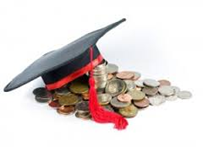 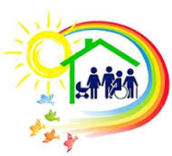 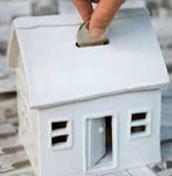 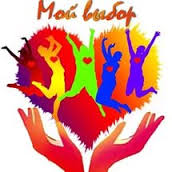 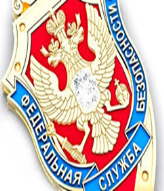 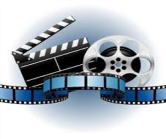 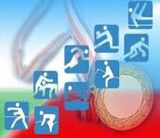 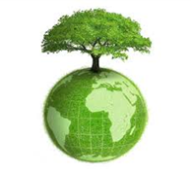 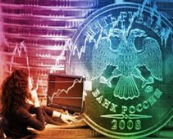 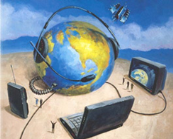 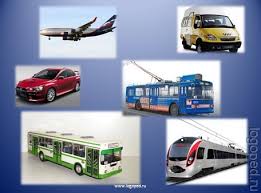 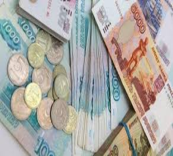 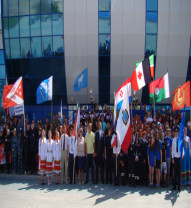